High Level LHC Schottky Software Development
Jerry Cai
&
The LAFS Team
High Level LHC Schottky Software
An initial version of High Level Software for LHC Schottky project has been created.
Implements the requirements from the document:
“4.8 GHZ Schottky Software --- High Level Requirements “
EDMS Document # 908986 
by Andreas Jansson and Dave Mcginnis of Fermilab and Ralph Steinhagen (BE/BI),
1/30/2009
2
J. Cai, Fermilab/LAFS
Schottky Software
Integrates experience at Fermilab from the Tevatron Schottky system	
It consists of two parts:
Monitor Application
Daemon
Control & Display Application
Operations GUI
1/30/2009
3
J. Cai, Fermilab/LAFS
Design Concept: Monitor and Control & Display
Settings & Readings Configuration DB*
Beam Mode
Monitor Daemon
Config Data
Control & Display App
Device Settings
Schottky Front End/FESA
Calculation Engine
Device Readings
Publish/ Subscribe
Logging DB
SDDS
1/30/2009
4
J. Cai, Fermilab/LAFS
Monitor Application
Runs continuously in the background as a “Daemon Process”
Key Elements:
Configures Schottky per Beam Mode
See next slide
Reads raw FFT data from Schottky
Performs fits for:
Tune, 
Momentum Spread,
Emittance,
Chromaticity, and
Averages of these
Publishes these results
Archives these results
Creates SDDS Files, post-mortem data sets and provides these data for the logging DB
1/30/2009
5
J. Cai, Fermilab/LAFS
Daemon: Interaction with Schottky
Reacts to the Beam Mode
The Monitor listen for changes in LHC Beam Mode
It configures the Schottky Hardware based on the Beam Mode
Assumes a Schottky FESA class exists
Unique configuration for each Beam Mode
Control & Display GUI can change this configuration
Is the only agent to receive raw Schottky data directly
Republishes raw data
Publishes calculated data
Thus, this is a true “daemon process”
1/30/2009
6
J. Cai, Fermilab/LAFS
The Control and Display Application
Control & Display App (1/3)
An operations-level GUI
Subscribes to data from the Monitor to acquire and display all of the published data
Can also display archived and post-mortem data
Two different run modes
READ ONLY
default
READ and SET
allow user to change things in the Monitor
1/30/2009
8
J. Cai, Fermilab/LAFS
Control & Display App (2/3)
What can be set?
The values for each of the hardware components in the Schottky front ends
These can be set manually, or
They can be set in a configuration table
One “row” of settings per LHC Beam Mode
Multiple Control & Display instances?
Each can read from the Monitor
Only one is allowed to have setting rights at a time
User requests setting rights from Monitor for N minutes
RBA Login Required
1/30/2009
9
J. Cai, Fermilab/LAFS
Control & Display App (3/3)
GUI has four sections:
Top-Tool-Bar
to exit program, read archived data etc.
Left-Selection-Panel 
to select different device and different running mode
Central-Tabbed-Panel 
to display data, create and load configuration file etc.
Bottom-Console 
to show message while program is running
1/30/2009
10
J. Cai, Fermilab/LAFS
Screen Shots of GUI
Tabs
Contour and Trace
Live or Archived data/Post-Mortem
Time Plot
Live or Archived data/Post-Mortem
Electronics States/Live Schematic
Tune Resonance Lines
Configuration Editor
Selecting bunch/gates
1/30/2009
11
J. Cai, Fermilab/LAFS
Tab for Contour and Trace (1/6)
Post-Mortem data dump (200 spectra)
Tab for Time Plot (2/6)
Time Plot for Post-Mortem Data
Tab for Electronic States (3/6)
Active elements are colored
Tab for Tune Resonance Lines (4/6)
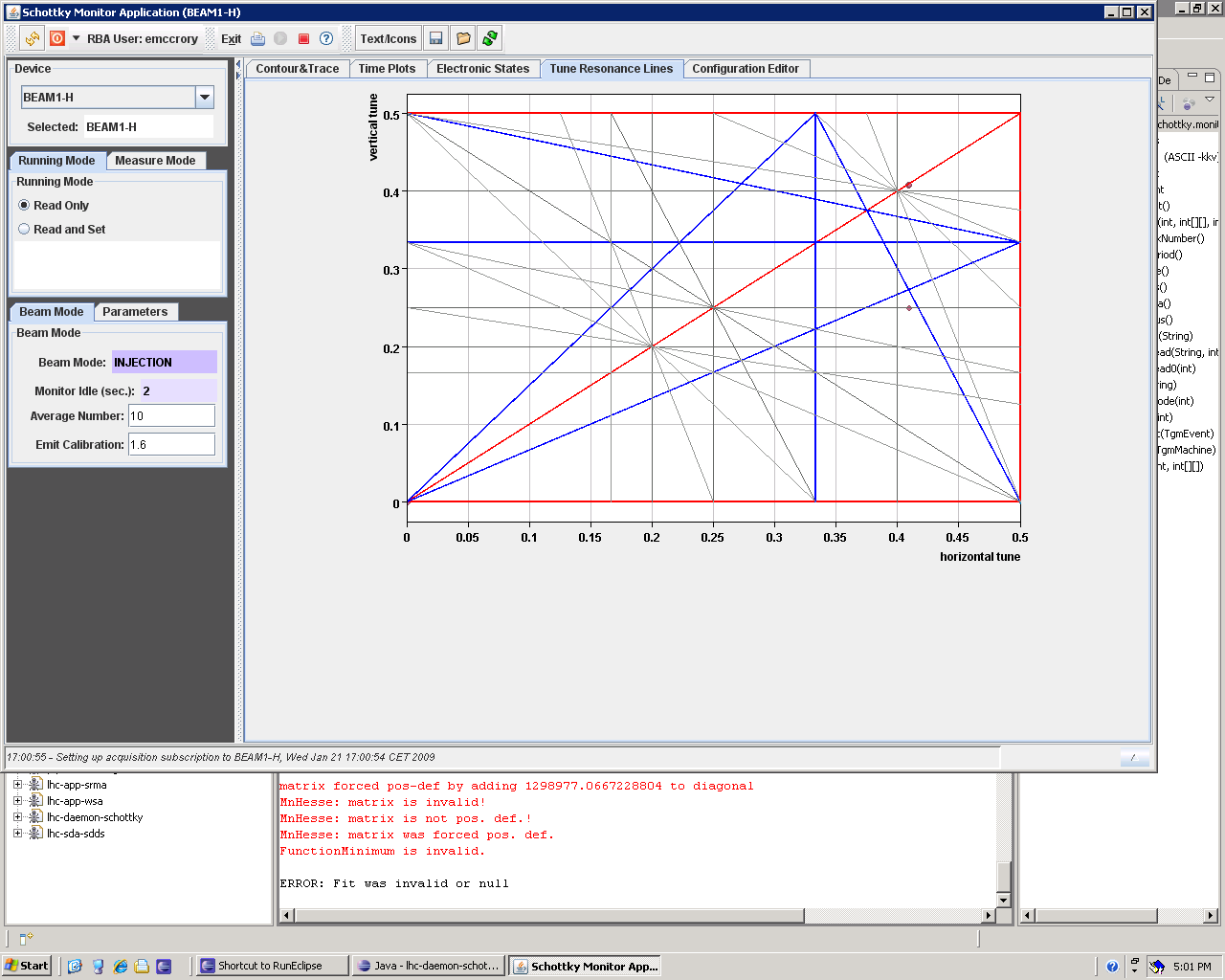 1/30/2009
17
J. Cai, Fermilab/LAFS
Tab for Tune Resonance Lines (4/6)
Tab for Configuration Editor (5/6)
Details of Configuration Editor
One row per beam mode
Each column represents one item that is set in the Schottky front end
On the Electronics States diagram/schematic
Can change any value in this table
Can either send to Monitor
Can read live configuration from Monitor
In this demo, “Pilot” columns are switches
Invisible control: Beam gating (next slide)
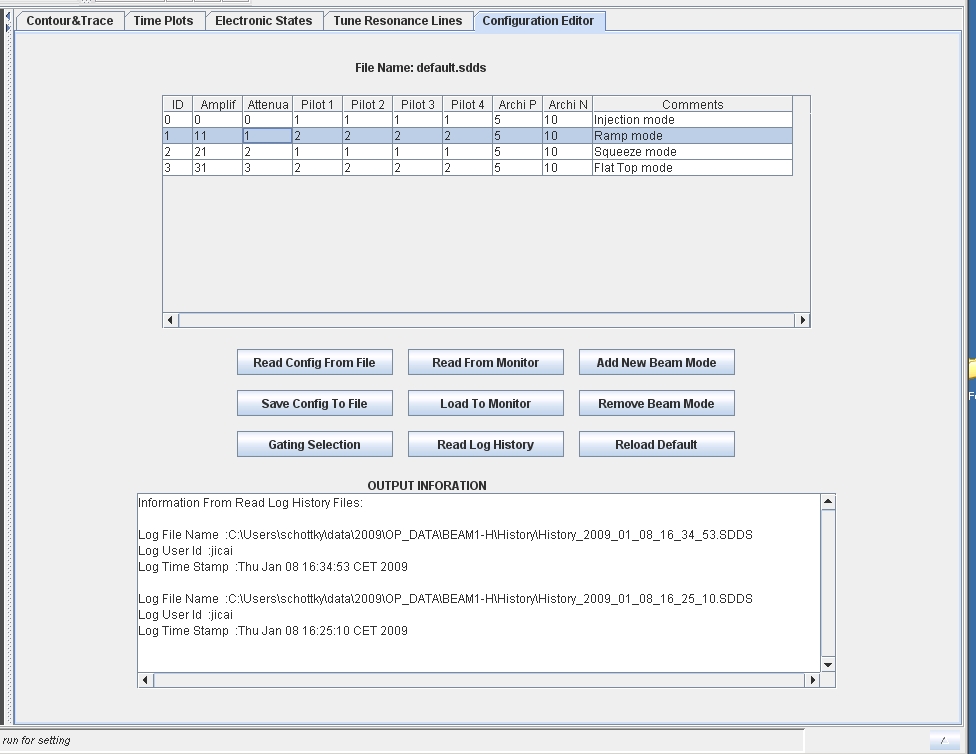 1/30/2009
20
J. Cai, Fermilab/LAFS
Bunch Gates: View and Set (Popup window, 6/6)
Running the Suite
CVS Package 
lhc-daemons/lhc-daemon-schottky

Monitor class (must start this first):
cern.lhc.daemon.schottky.monitor.MonitorMain.java

Control & Display Application
cern.lhc.daemon.schottky.controller.ControlMain.java

Known limitations of this demo
Because this implementation uses SDDS files rather than a true “Configuration DB”, one must run Daemon & GUI on the same PC. 
Do not run multiple Monitors at the same time, anywhere in the Control System—the subscriptions will not work properly.
1/30/2009
22
J. Cai, Fermilab/LAFS
Summary
This initial version of high level LHC Schottky Software has implemented the elements of the requirements document. 
Monitor Process/Daemon
Control & Display Application/Operations GUI
Improvements?
“Configuration DB” is implemented as local SDDS files
need BE/CO/DM help
BE/OP feedback
A very important issue: FESA class not yet available. 
This demo uses stored data from the Schottky monitors in the Tevatron.
1/30/2009
23
J. Cai, Fermilab/LAFS